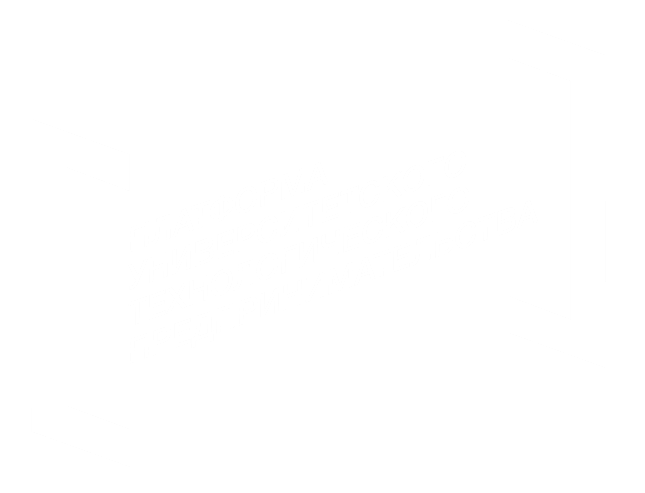 Акселератор «Байкалбиофарм 2023»

Анонс программы
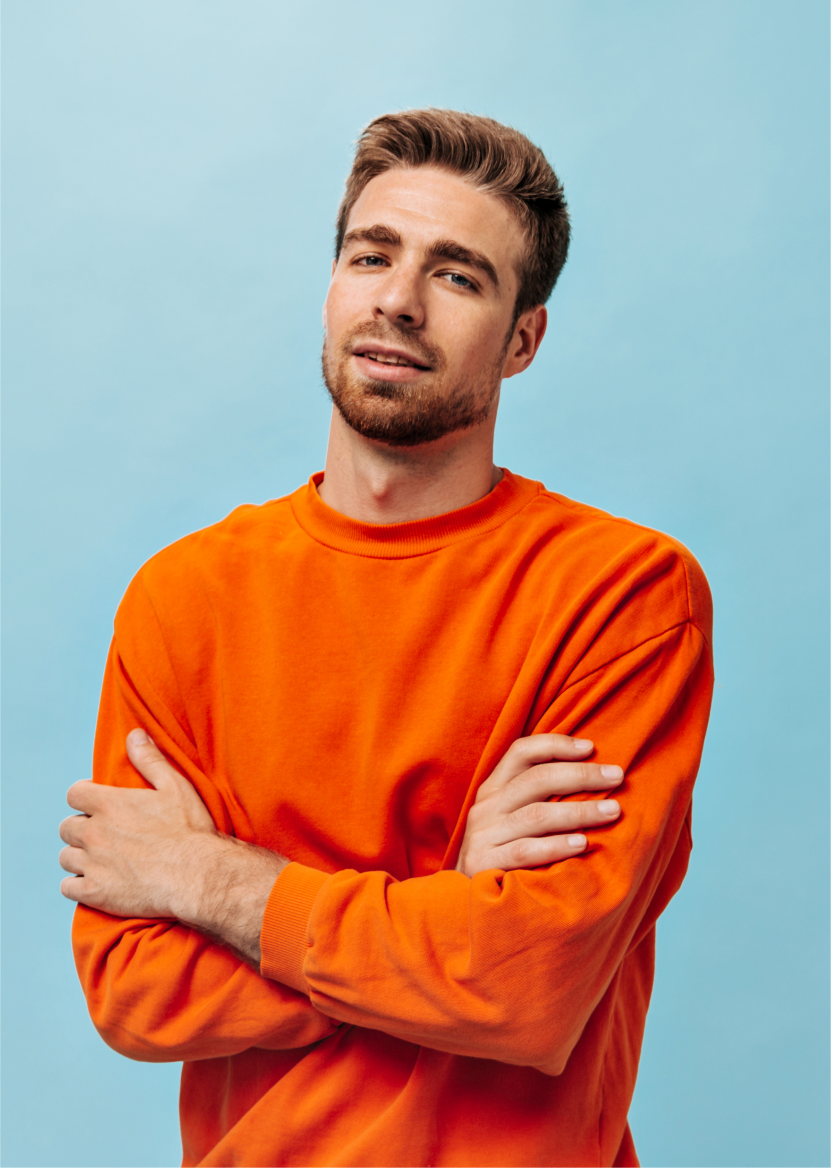 2
Что ТАКОЕ АКСЕЛЕРАТОР
Акселерационная программа это:
Образовательная программа, включающая лекции, мастер-классы и практические мероприятия, направленные на развитие компетенций, необходимых для инновационной деятельности;

Фабрика по организации молодежных технологических проектов – последовательный процесс включающий командообразование, генерацию идей, оценку востребованности, бизнес-планирование и создание прототипа;

Взаимодействие с экспертами и трекерами – реальными людьми из отрасли;

Поддержка команды со стороны наставников из университета.
3
А зачем это надо?
Есть идея – есть возможность ее реализовать
Развитие предпринимательских компетенций
Баллы в личный рейтинг студента / сертификат участника
Есть реальная возможность получить финансовую поддержку (конкурс «Студенческий стартап» - 1 млн руб, конкурс «Умник» - 0.5 млн руб, гранты «Сколково» от 5 млн руб )
Возможность выбрать интересную тему для дипломной работы
Опыт работы в команде, создание полезных связей
5 команд получат дополнительную поддержку от БГУ
Попробуйте поучаствовать в деятельности настоящей стартап команды, реализовать свою идею и превратить ее в работающий бизнес
4
Это уже было в нашем университете, и это было круто
В 2022 году впервые в нашем регионе бала проведена первая университетская акселерационная программа
Было организованно более 30 мероприятий;
Приняло участие более 400 студентов;
Представлено более 70 проектов;
3 команды акселератора выиграли конкурс «Умник», продолжают реализовывать проекты и получают финансирование от Фонда содействия инновациям в размере 500 тыс. рублей и субсидию в 500 тыс. рублей от МинПромТорга РБ;
5 команд получили поддержку от БГУ по 100 тыс. рублей

Но главное: мы попробовали себя в роли стартап-предпринимателей, получили ценный опыт и оценку идей от экспертов из Улан-Удэ, Иркутска и Санкт-Петербурга
5
Как будет происходить акселерация
На акселерацию можно зайти со своей прорывной идеей или без нее;
На акселератор можно зайти с уже сформированной командой либо без нее;
Проведение мероприятий по формированию проектных команд, по генерации инновационных идей;
Участники команд пройдут обучение по развитию ключевых компетенций необходимых для развития стартап-проекта;
Часть мероприятий проводится в очном формате, часть в дистанционном;
За каждой командой закрепляется наставник из университета и трекер – бизнес-эксперт из Москвы.
6
Как будет происходить акселерация
28 ноября
1 октября – 27 ноября
27 сентября
28-30 сентября
8 декабря
PROFIT
Наборная 
кампания
Командо-
образование
Образовательный интенсив
Трекшн
Демо-день
Труба экспертов
10 лучших команд 
выступят на отчетном мероприятии акселя, 5 из них разделят призовой фонд БГУ
Это то, что 
происходит с 
нами сейчас
В онлайн-формате бизнес-акулы из Москвы будут вести Вас к продвижению проекта.
Решайте поставленные задачи и Вы добьётесь успеха
Кто Вы: лидер, 
эксперт, 
реализатор 
или генератор 
идей?
Деловые игры 
покажут
3 дня подряд с 10:00 до 17:00
лекции, мастер классы, практические воркшопы.
Уже к концу 30 сентября у Вас будут готовы первые наработки по проекту
Эксперты из отрасли
оценят Ваш проект.
Это будет хардкор, но Вас готовили к этому всю осень
7
Что требуется от участника
Зарегистрироваться на Leader-ID, регистрироваться принимать участие в мероприятиях акселератора
Стать участником студенческой проектной команды
Сгенерировать при поддержке наставников инновационную идею или предложить на развитие уже готовую свою
Пройти обучение в образовательной программе акселератора
Выполнять задания от наставника и трекера, направленные на развитие проекта
Подготовить командой при поддержке наставников, трекеров, менторов паспорт проекта
Следить за информацией в telegram-чате, давать обратную связь
8
Какие идеи генерить?
Предпочтительные сквозные технологии:
Технологии управления свойствами биологических объектов;
Биомедицинские и ветеринарные технологии;
Технологии хранения и анализа больших данных.
Предпочтительные рынки НТИ:
Хэлснет;
Технет;
Фуднет;
EduNet.
Присоединяйтесь
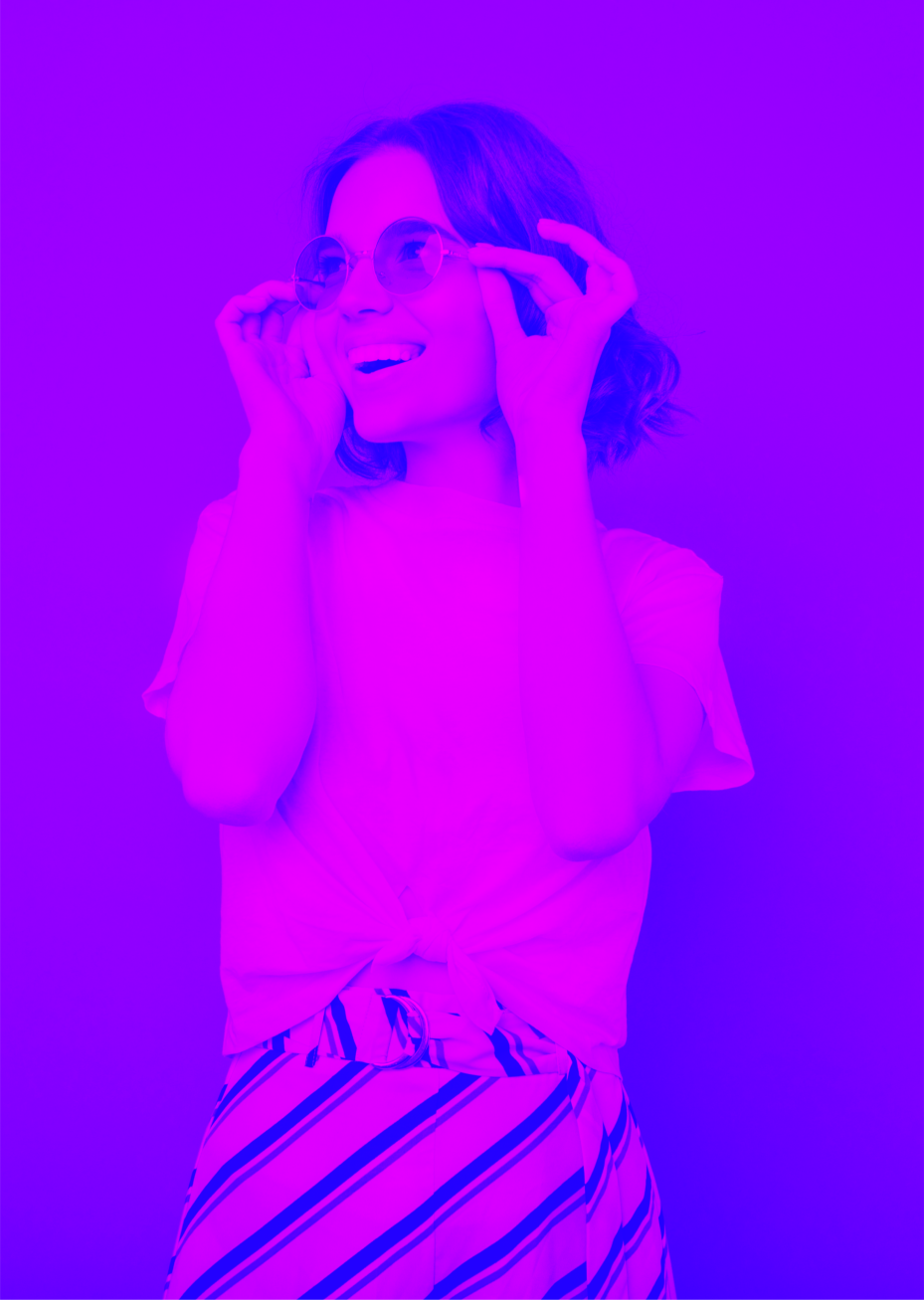 Вся актуальная информация по акселератору 
в Telegram-чате https://t.me/+kLDstnm9q7RlN2Yy
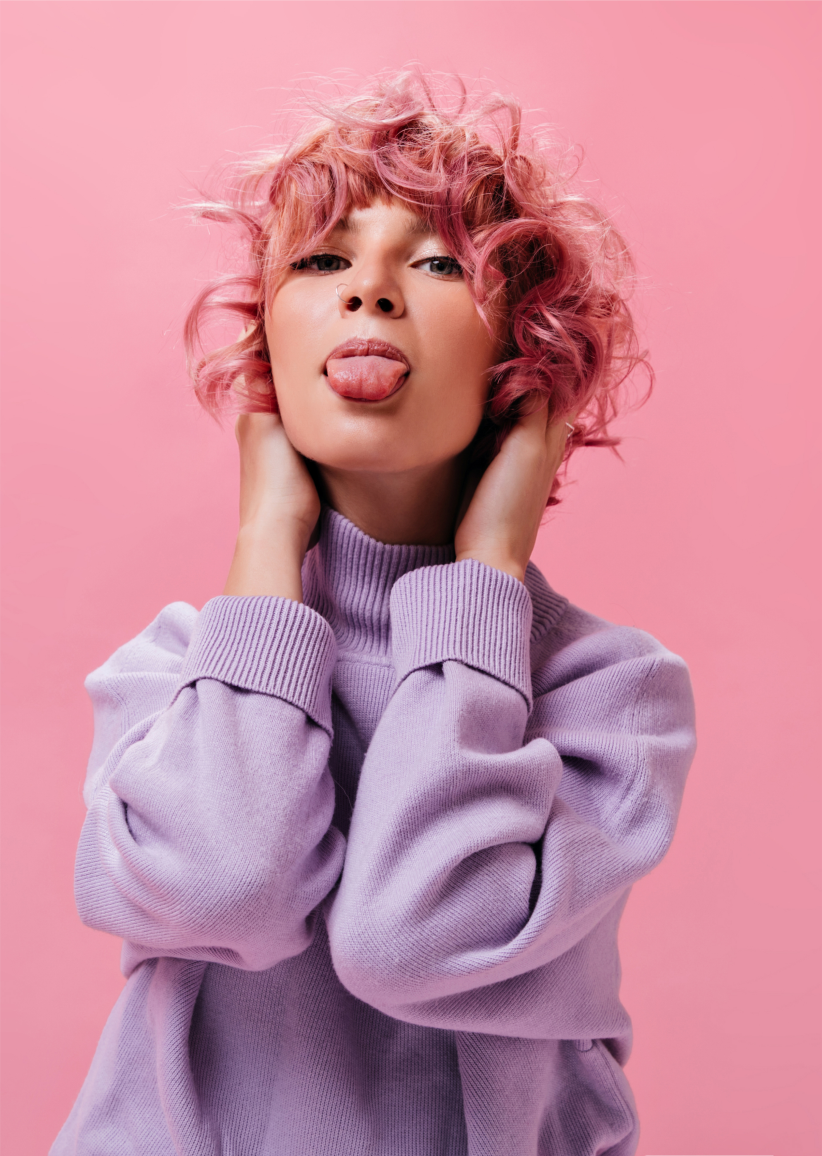 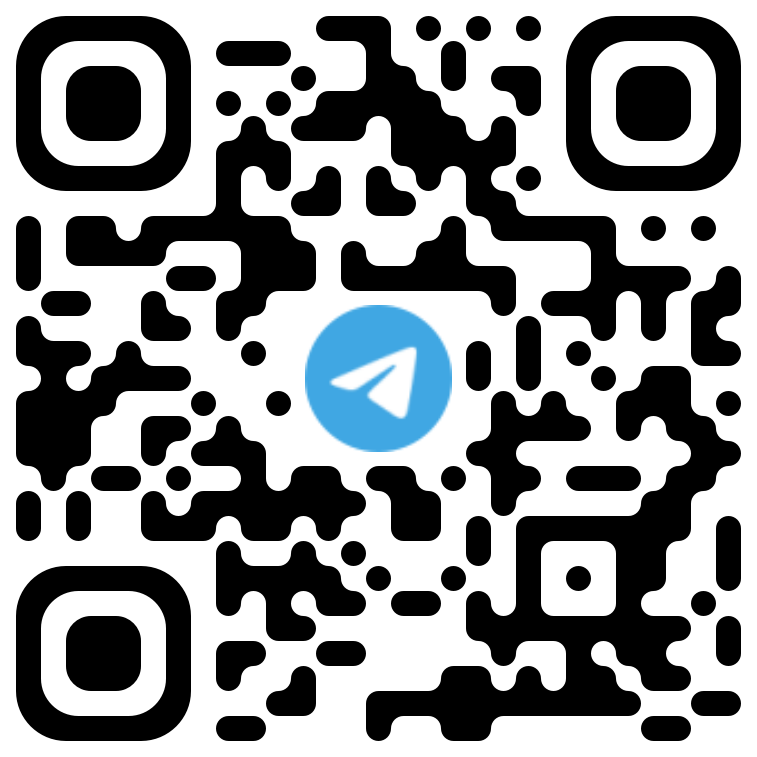